Zertifikatskurs: Kunst unterrichten, Fachanforderungen umsetzen
Produkt- und Kommunikationsdesign
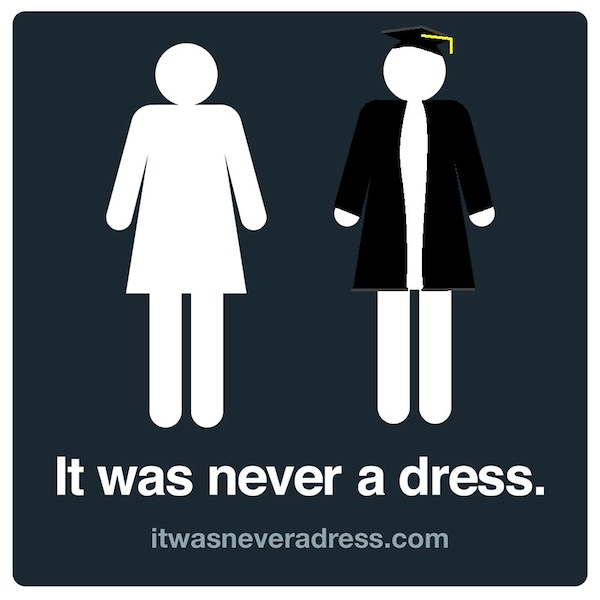 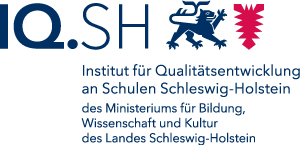 Annina Gamp
[Speaker Notes: Film: Influencers of the 21. century: https://www.youtube.com/watch?v=x9pSqMojd_4

Schauen und dann: ungefiltert  ersten Assoziationen nennen
Was ist euch konkret im Kopf geblieben?]
Dandy Diary: Influencers of the 21st Century (2017)
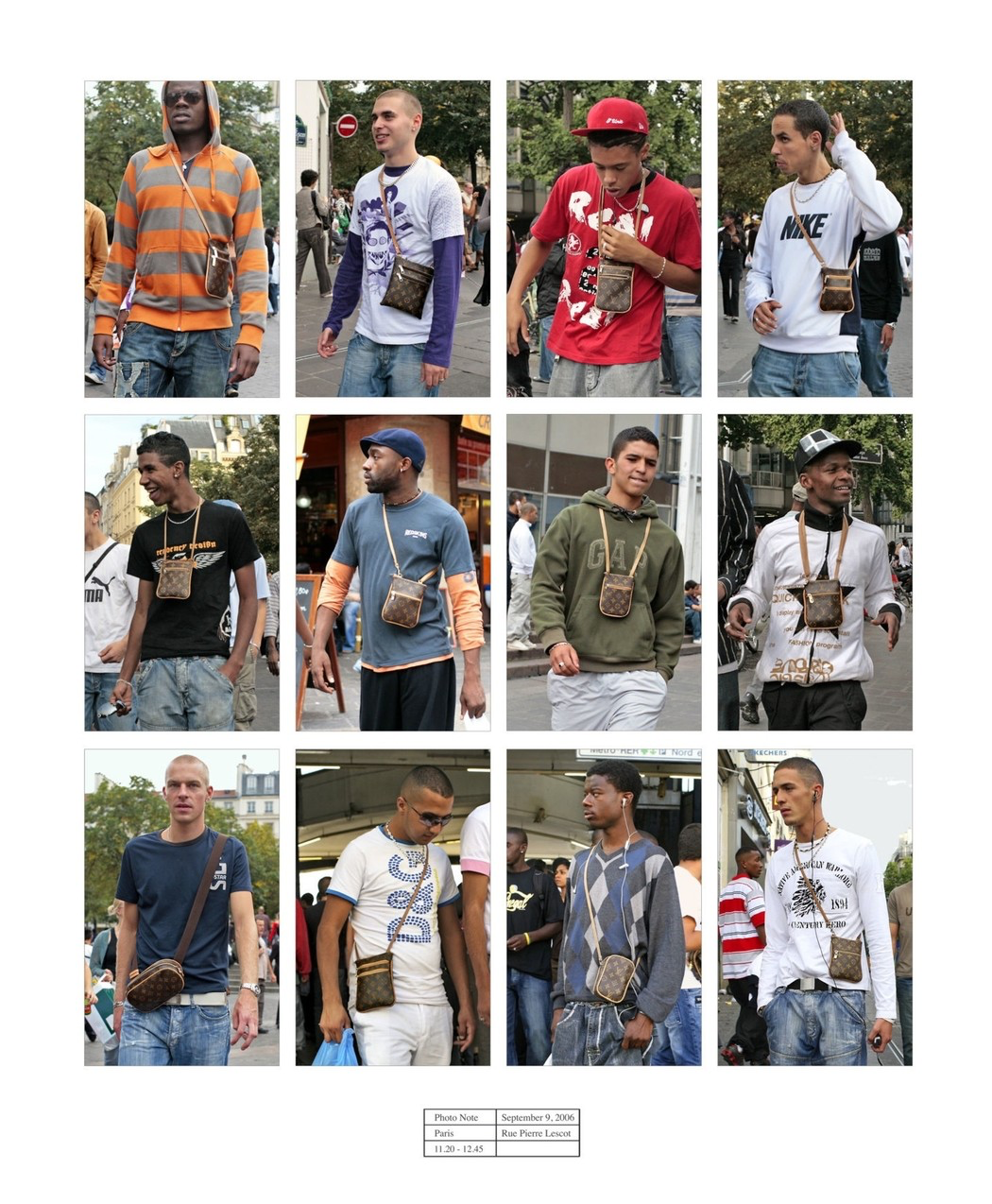 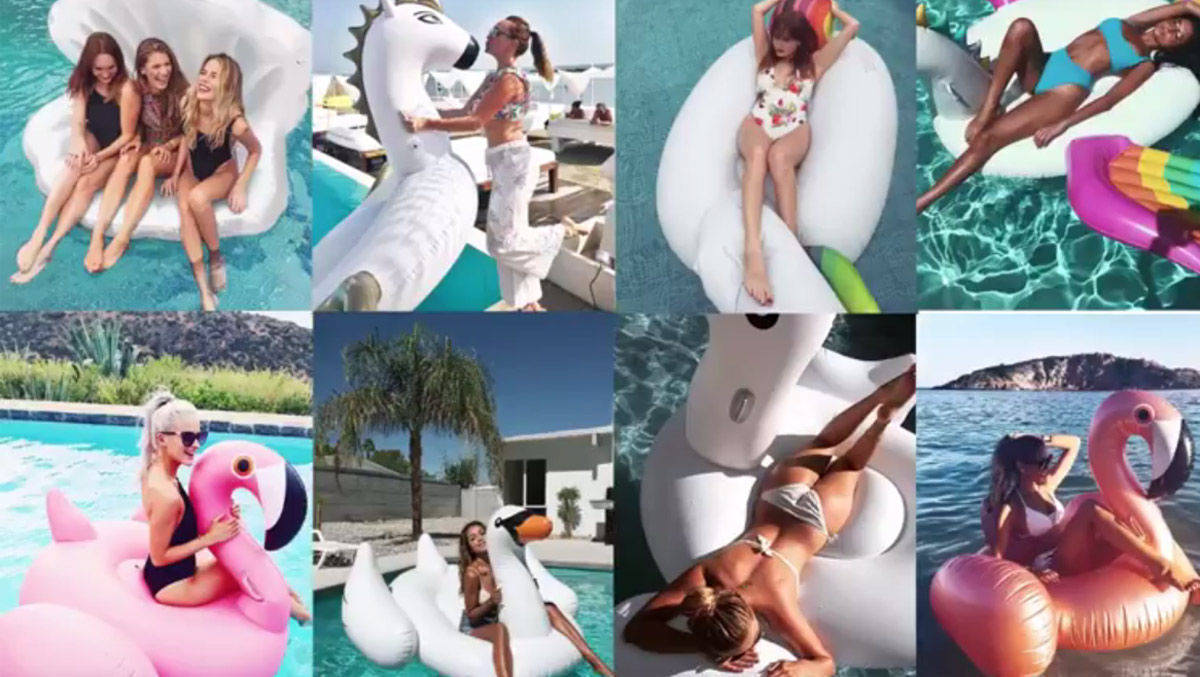 Beispiel aus Hans Eijkelbooms Werk 2015
[Speaker Notes: Hier versammelt sich eigentlich alles, was uns heute und morgen beschäftigen soll: Produktdesign, Kommunikationsdesign, Grafik- und Webdesign, Layout…..Wir merken schon: Design bestimmt unser Leben!
Hier haben wir einen Zusammenschnitt von –Instagramposts mit Lieblingsposen der Beauty-Influencerinnen gesehen!

David Roth und Carl Jakob Haupt, die beiden Männer hinter Dandy Diary, haben sich von Hans Eijkelbooms Werk People of the 21st Century inspirieren lassen. Der Fotograf sammelte Porträts von den Straßen dieser Welt - und fand doch überall die gleichen Typen. 
Dandy Diary suchte nach Gemeinsamkeiten bei den Influencern von heute - und dokumentiert sie in dem rasant geschnittenen Video "Influencers of the 21st Century". Es geht "wie auch bei Eijkelboom – um Anpassung und Abgrenzung, Individualismus versus Masse", schreiben die beiden.
Die Hintergrundmusik haben die beiden mit Bedacht gewählt: "Children of the Revolution" von T-REX unterstreicht den Anspruch, mit dem die Mode-Blogger einst gestartet sind: "Als die ersten Modeblogger mit ihrer Arbeit begannen, sprachen die Medien noch von einer Revolution – der Demokratisierung der Mode."]
Design: überall und vielfältig
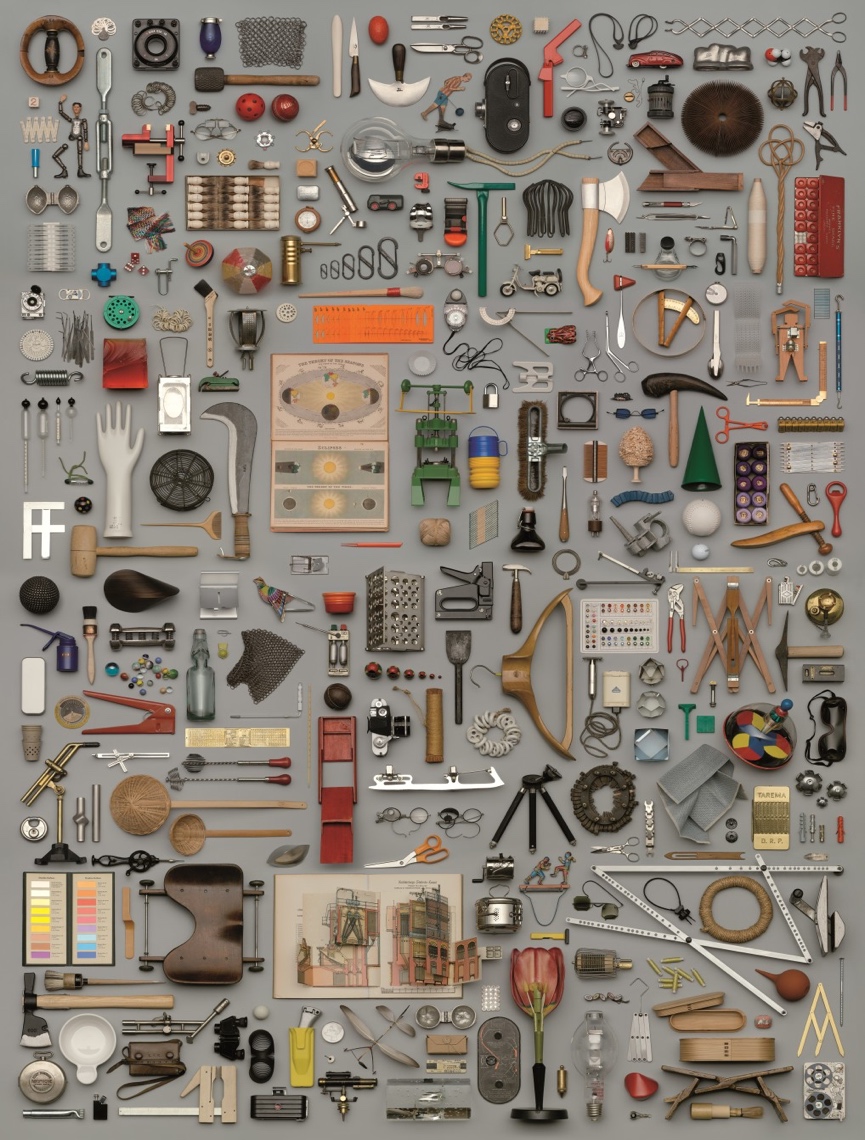 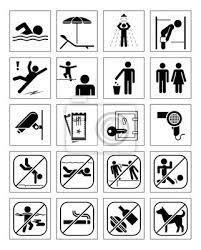 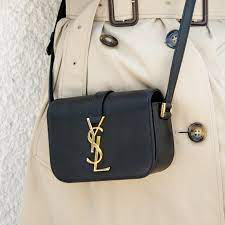 https://aino.hamburg/no-name-in-design-mkg/
[Speaker Notes: Woran denkst du bei dem Begriff Design? Woran denken SuS?
Da bietet sich eine kurze Übung an:
Mach mal kurz die Augen zu und lass vor deinem inneren Auge einen typischen Morgen mit Klingeln des Weckers ablaufen, notiere in den Chat, was du siehst!

In jeder Minute unseres Alltags werden wir mit Dingen konfrontiert, die DesignerInnen gestaltet haben. Auch die Oberfläche dieser Präsentation, die Computer an denen ihr sitzt, die Tasse, aus der ihr trinkt, eure Kleidung, der Stuhl auf dem ihr sitzt…und die Haustiere, die neben euch liegen…]
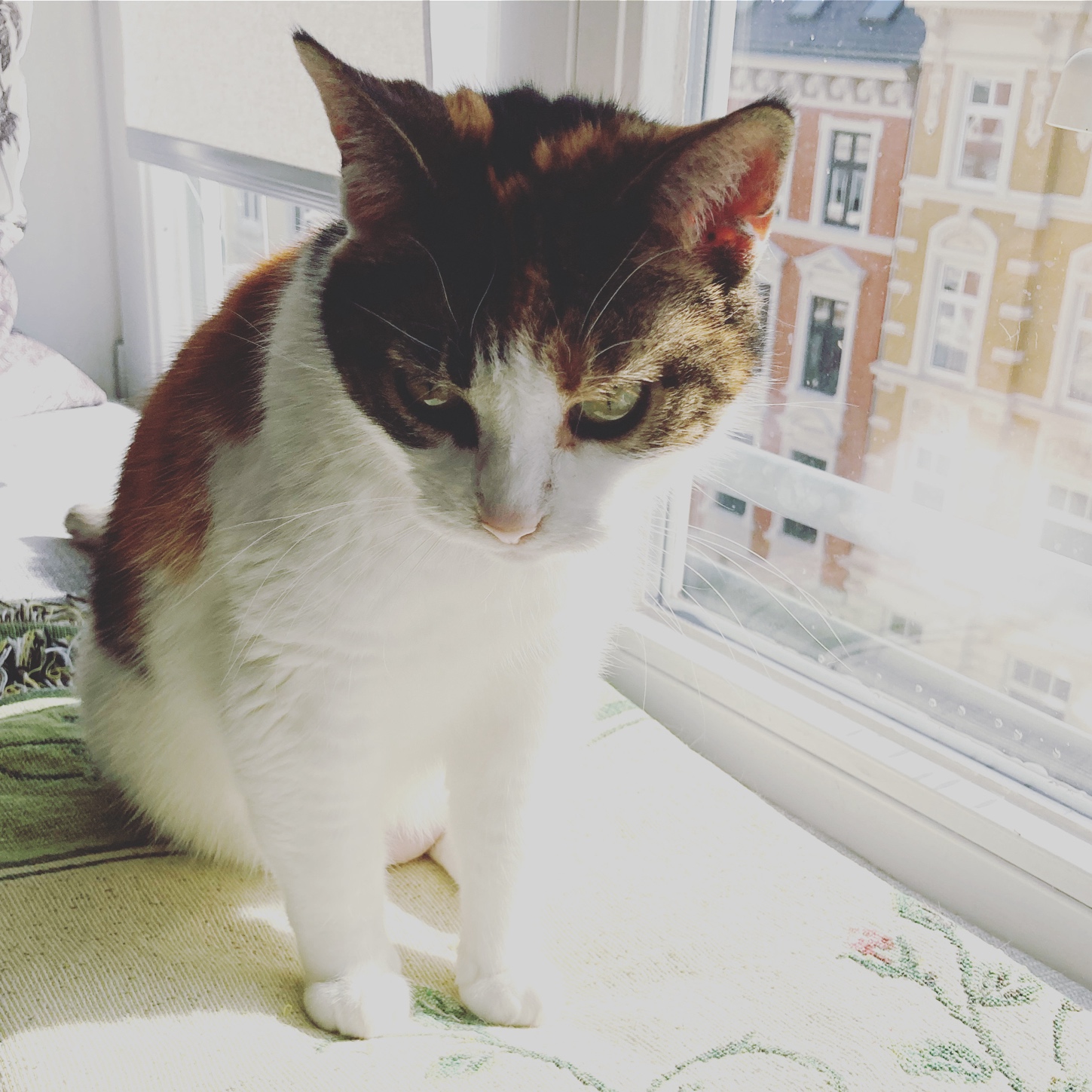 [Speaker Notes: Häh, wie jetzt?]
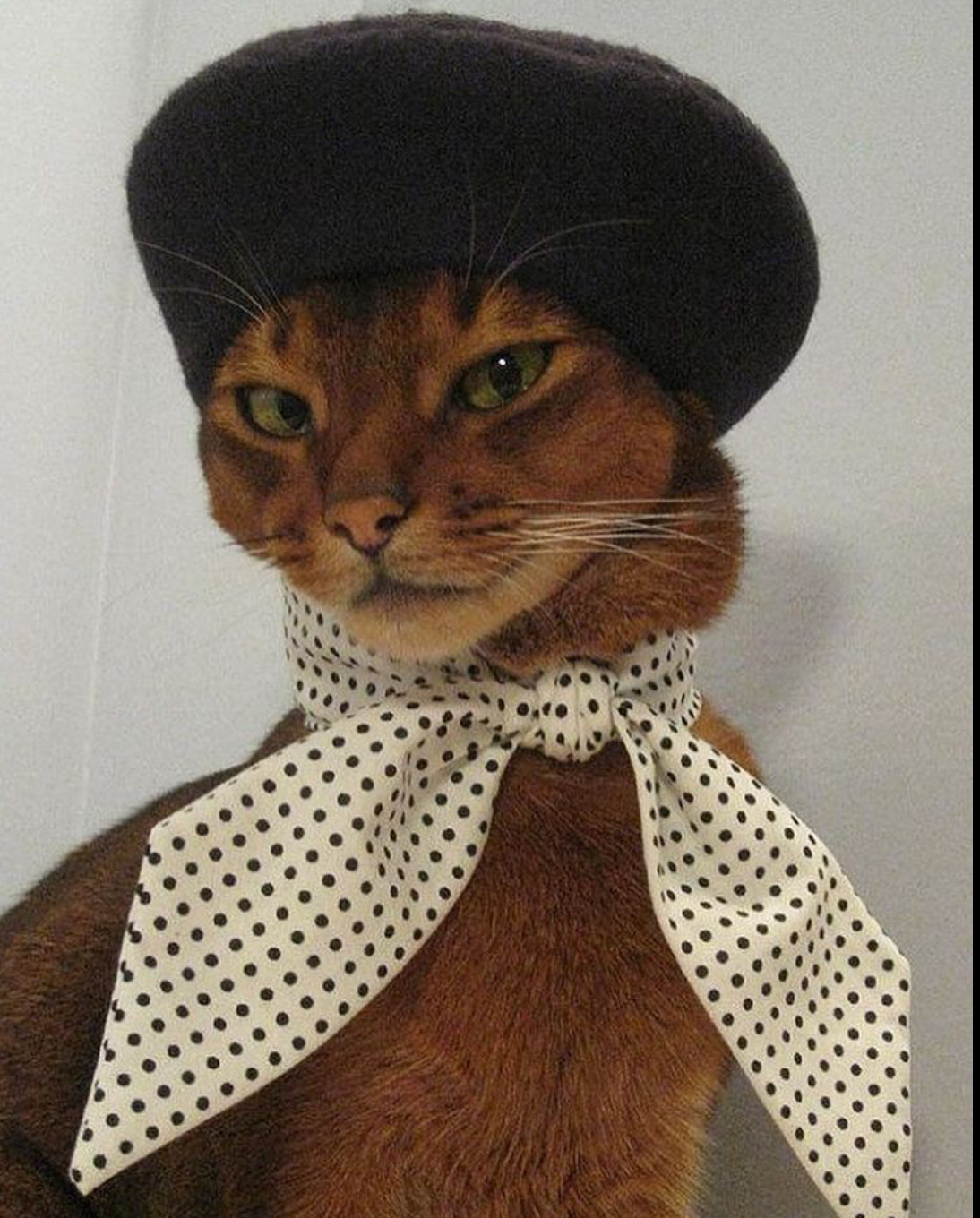 [Speaker Notes: Naja, es gibt ja immer noch Entwicklungspotential…denkt mal an Choupette von Karl Lagerfeld

Was ich damit sagen will: Es gibt eigentlich nichts in unserem Alltag, was nicht gestaltet wurde. Nahezu alles, was uns umgibt, wurde bis ins kleinste Teil durchdacht: Wie es aussehen, schmecken, riechen, sich anfühlen oder klingen soll, wie es zu benutzen ist. Die ästhetische Erscheinung, die Form, die Funktion und zum Glück auch immer mehr der Aspekt der Nachhaltigkeit sind somit entscheidende Faktoren, die bei der Gestaltung zu berücksichtigen sind und uns, neben der für uns symbolischen Funktion eines Produkts, später auch bei einer Kaufentscheidung beeinflussen.
Schauen wir doch einmal in die Fachanforderungen: Ich mische immer Auszüge aus  Der GS und Sek1]
Arbeitsfeld  Produktdesign 

Alle Produkte unseres Alltags sind gestaltet. Das Arbeitsfeld umfasst die Auseinandersetzung mit Objekten handwerklicher und industrieller Fertigung, mit Konsumgü̈tern des persönlichen Gebrauchs wie Haushaltsgeräten, Fahrzeugen, Moden oder Möbeln, aber auch mit Investitionsgütern….Aus den gewonnenen Erkenntnissen können die Schülerinnen und Schüler Umsetzungsideen für eigene Gestaltungen ableiten und Neues erfinden.
Fachanforderungen Kunst, /Sek 1/Grundschule
[Speaker Notes: Aus den FA: 
Investitionsgüte sind r: elektronische Geräte für den Einsatz im industriellen Bereich, Produktionsmaschinen, wie Medizintechnik oder Nutzfahrzeuge

Designobjekte werden im Kontext ihrer praktischen, ästhetischen und symbolischen Funktion thematisiert. Dabei sind die Grenzen von Design zur Kunst zunehmend fließend. Aspekte der Nutzung wie Verwertung, Handhabbarkeit, Haltbarkeit, Ergonomie und Ökologie bis zur Entsorgung werden in den Blick genommen, aber auch Form und Farbgebung, Originalität, Typologie oder Singularität als wahrnehmungsbezogene Faktoren]
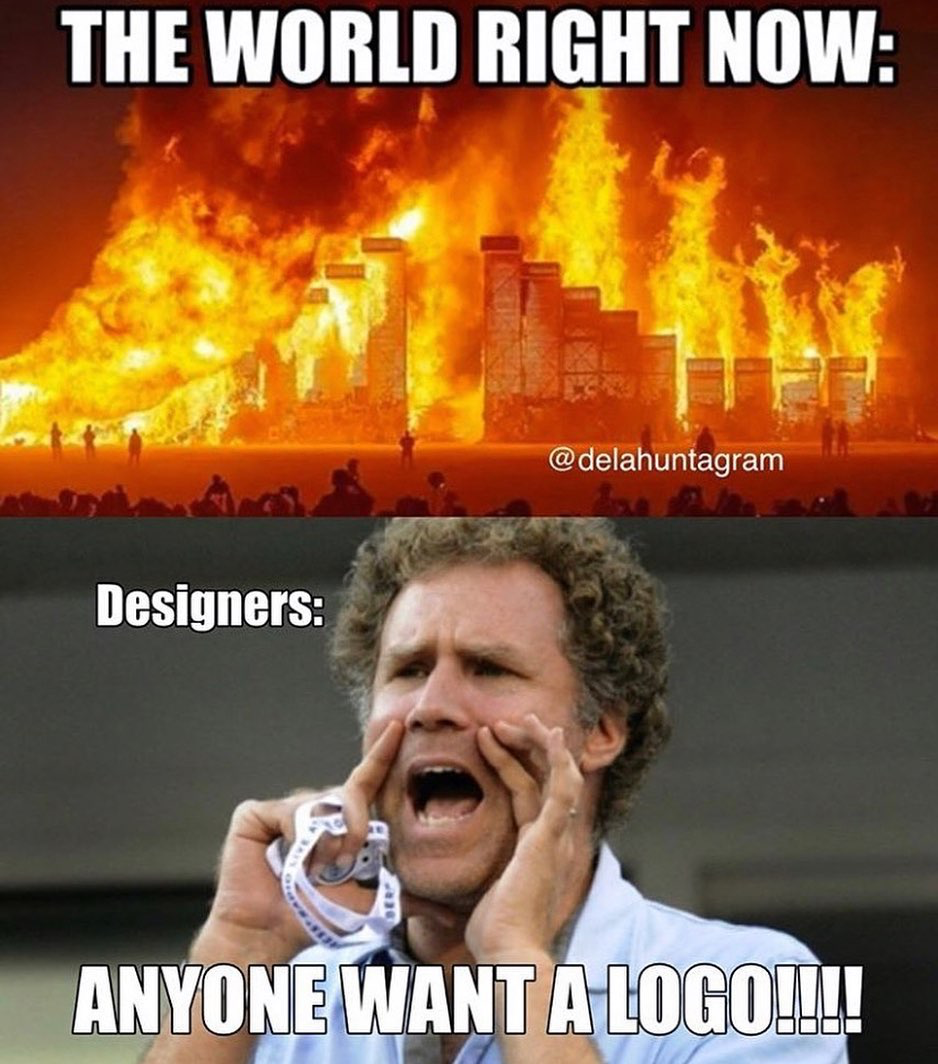 https://www.flux-academy.com/blog/
[Speaker Notes: Aus den FA:
Produkte als Träger von Erlebnissen oder Erinnerungen, als Mittel zur Selbstfindung und Selbstinszenierung, werden für Schülerinnen und Schüler zunehmend wichtiger und bestimmen ihr alltägliches Handeln. Personalisiert gestaltete Objekte dienen in diesem Sinn als Zeichen bewusster Individualität und Originalität oder täuschen diese auch nur vor. 
Hintergrundwissen, Analysekriterien und Gestaltungsmöglichkeiten vermitteln den Schülerinnen und Schülern kritisches Bewusstsein und Verantwortlichkeit für den Erwerb und Umgang mit Dingen, beeinflussen ihre Haltung zu Moden und Jugendkulturen, zu Tradition und Innovation. Schülerinnen und Schüler entwickeln Verständnis für den Einfluss von Design auf Lebensentwürfe und dafür, dass Nachhaltigkeit und soziale Verträglichkeit Kriterien im Gestaltungsprozess und bei der Kaufentscheidung sein können.]
Arbeitsfeld Kommunikationsdesign 

Kommunikationsdesign umfasst die Gestaltung von Informationen und Alltagskultur durch Kommunikationsmedien, beispielsweise Plakate, Bewegtbilder und Verpackungen. 
Schülerinnen und Schüler lernen, dass Inhalte und Botschaften bewusst grafisch aufeinander abgestimmt sind (Verkehrsschilder, Titelseiten von Zeitschriften, Werbespots ...), Schriften, Farben und Formen zueinander in Beziehung gesetzt und für bestimmte Zielgruppen gestaltet werden.
Fachanforderungen Kunst, /Sek 1/Grundschule
[Speaker Notes: Das Arbeitsfeld vermittelt Bildkompetenz im Bereich der Fotografie von den Anfängen im 19. Jahrhundert über die Entwicklung zeitbezogener Medien wie Film und Video bis hin zum Umgang mit Medienbildern im digita- len Zeitalter. Verbindungen von Bild und Text im Layout, Typografie, editorial Design, interaktives Webdesign und Game-Design werden thematisiert]
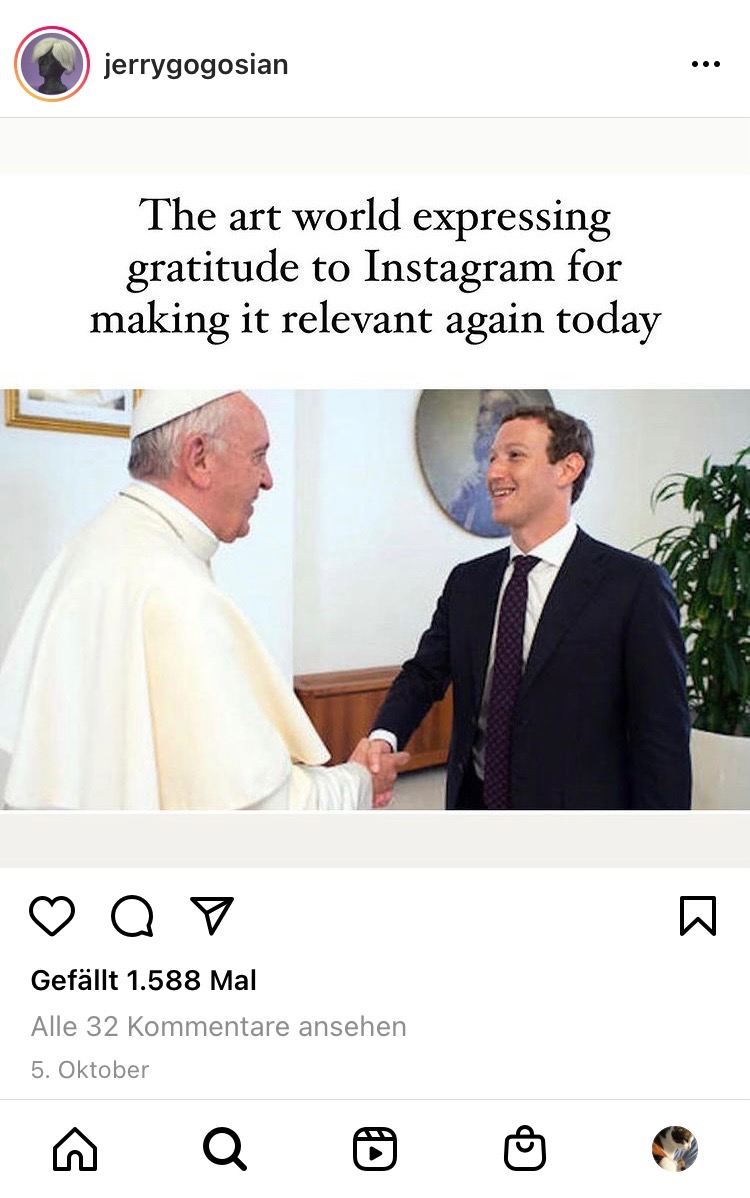 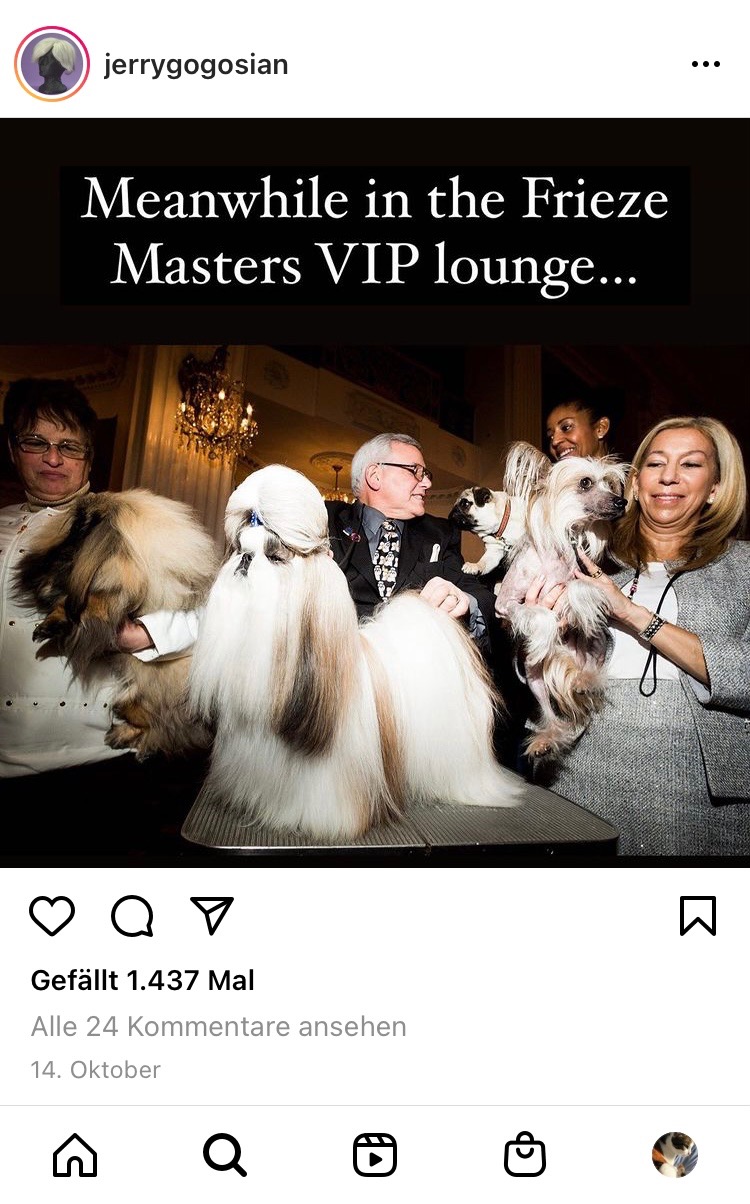 …Die Entwicklung der digitalen Medien im 20. und 21. Jahrhundert hat die Bedeutung der Bildmedien für die Aneignung von Weltwissen und Orientierung in der Welt steigen lassen…
Fachanforderungen Kunst Sek 1, Arbeitsfeld Kommunikationsdesign
[Speaker Notes: Der Alltag von Schülerinnen und Schülern ist von der Kommunikation durch Fotografie und Film geprägt, 
in interaktiven Plattformen wird über Kurztexte, mehr aber noch über mobile Endgeräte, Smartphone-Fotos und -Filme kommuniziert

ein kompetent handelnder und bewusst reflektierender Umgang mit Bildern und Bild-Text-Verbindungen in Alltag und Medien gehört deshalb zu den grundlegenden Fähigkeiten, die Schülerinnen und Schüler erlernen müssen. Das Arbeitsfeld umfasst eine verstehende und gestaltende, aber auch kritische Auseinandersetzung mit Plakaten, Werbung und Werbekampagnen, Markendesign, Public Relation und Corporate Identity in politischen und wirtschaftlich- ökonomischen Kontexten. 
Das komplexe Verhältnis von Medienbildern zur Wirklichkeit, ethische Fragen von Wahrheit und Lüge, Bildmanipulation sowie das Verhält- nis und die wechselseitige Beeinflussung von Bildern und dem sprachlich-textlichen, geschriebenen oder gehörten Umfeld in Kommunikationsmedien ist Gegenstand dieses Arbeitsfeldes. 

Can art fix the world?” asks Hilde Lynn Helphenstein in a recent interview with Observer. Helphenstein is the meme maker, artist, and consultant behind the powerhouse Instagram account, Jerry Gogosian, a riff on the name of mega-dealer Larry Gagosian (another Power 50 member) und Jerry Saltz, Kunstkritikerr. At the time, we interviewed Helphenstein for her influence—the same reason she makes this list—and her dedication to calling out the art world’s bullshit.]
Mögliche Unterrichtsinhalte:
Gestalterische Gesetze
Gesetz der Prägnanz / einfachen/guten Gestalt
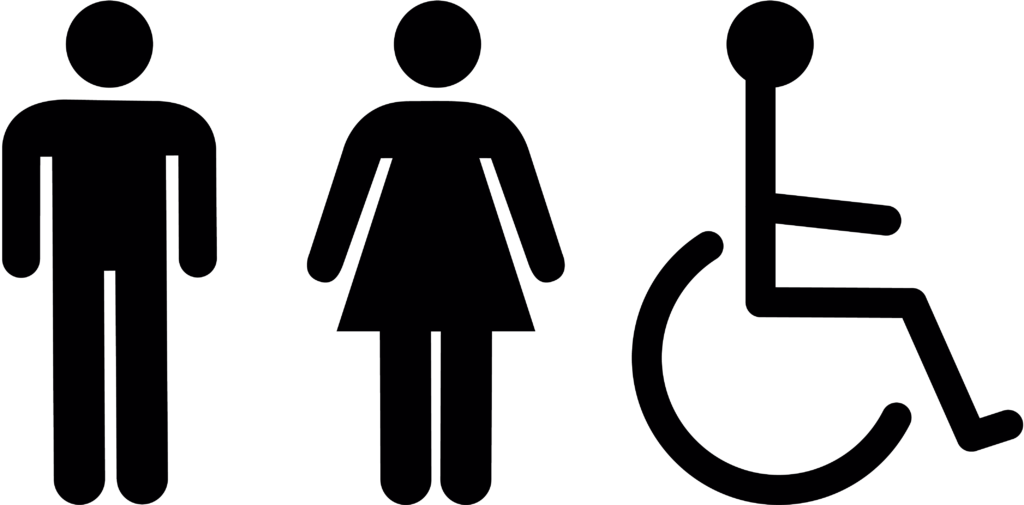 [Speaker Notes: Hier ein paar Gedankenanstöße für mögliche Unterrichtsinhalte: Wir werden morgen ganz konkret daran arbeiten und die Inhalte auch praktisch erproben, so dass ihr diese direkt einsetzen könnt.
Die Aufgaben, die ich schon geschickt habe, bereiten dies vor

Gesetz der Prägnanz

Die gesehenen Elemente werden immer so einfach wie nur möglich wahrgenommen. Die Wahrnehmung erfolgt durch einfache geometrische Formen wie Kreise, Quadrate, Dreiecke oder Rechtecke. Dieses Gesetz wird auch Prägnanz genannt, dass bedeutet eine kurze, klare und inhaltlich treffende Darstellung. Hier ist es natürlich auch sehr interessant, unsere Sehgewohnheiten und Stereotypen zu hinterfragen…denn: It was never a dress….;)]
Gesetz der Gleichheit
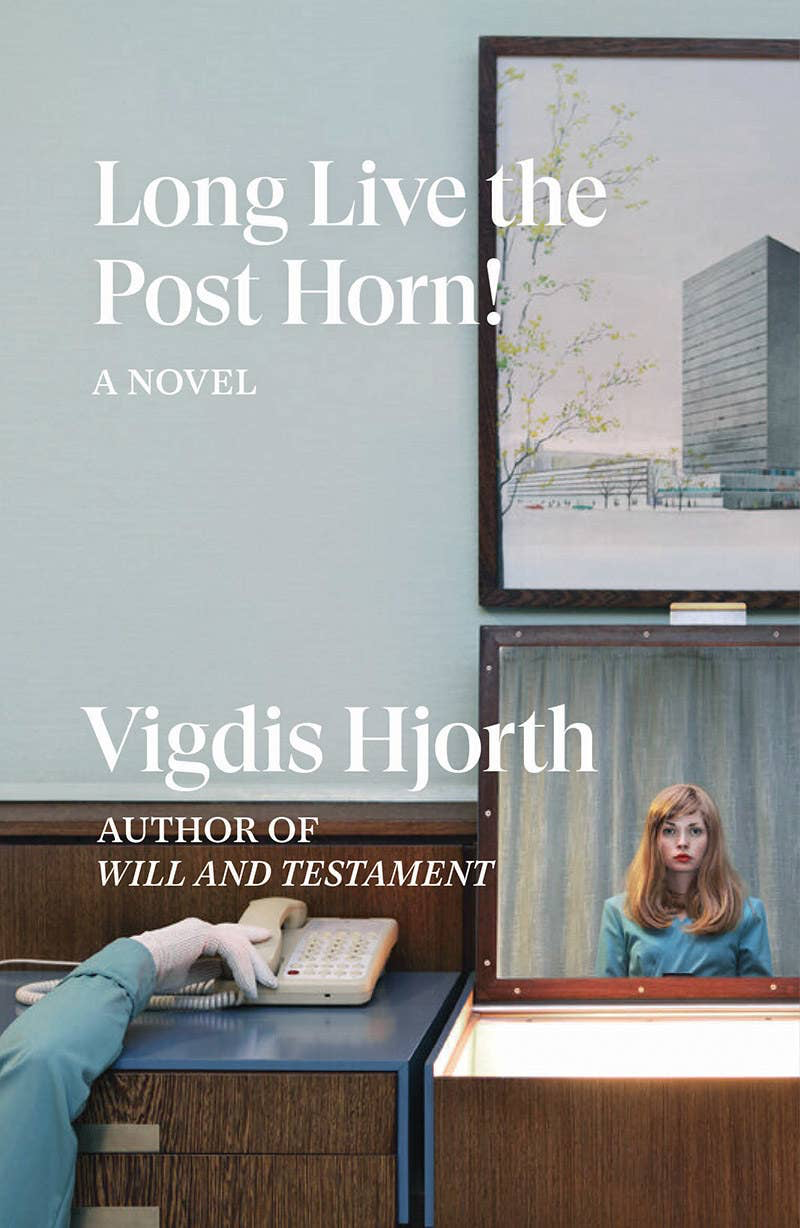 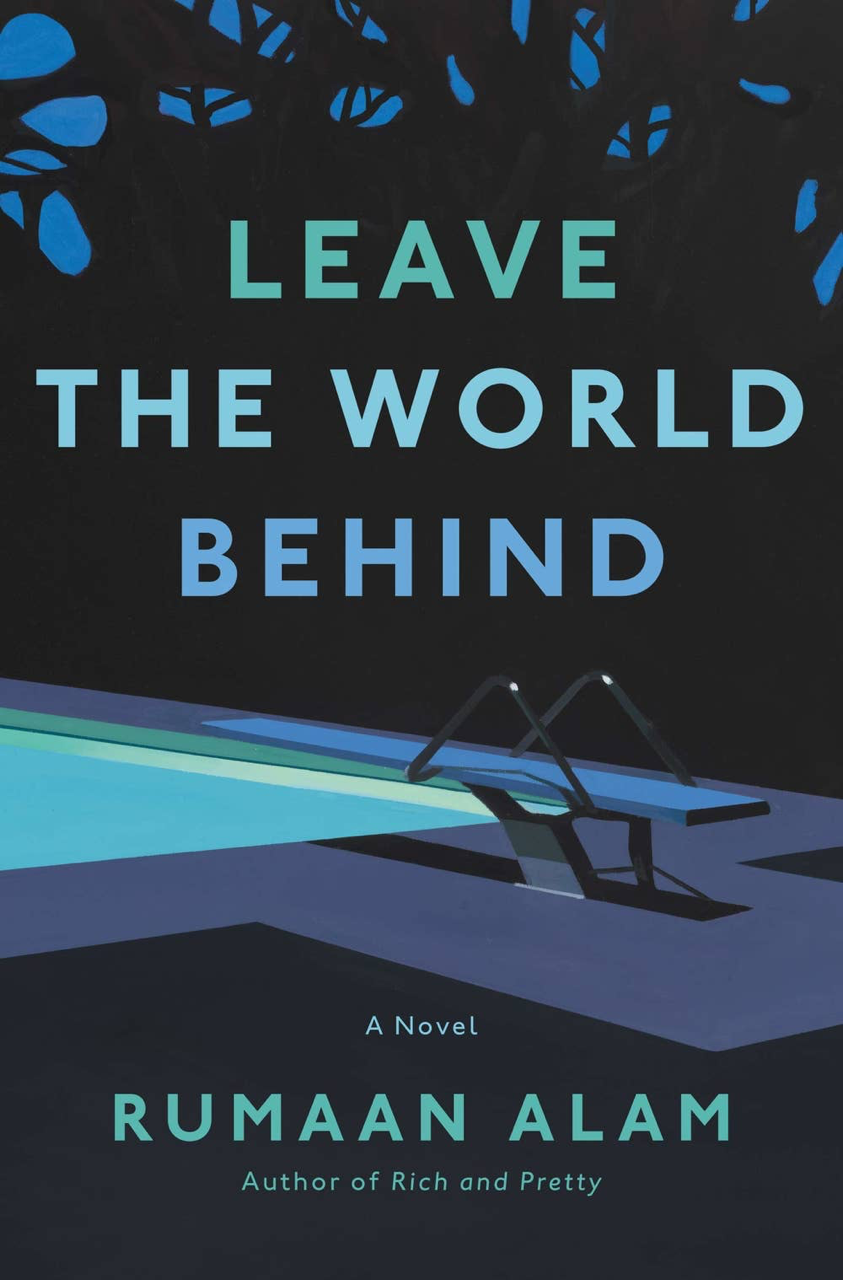 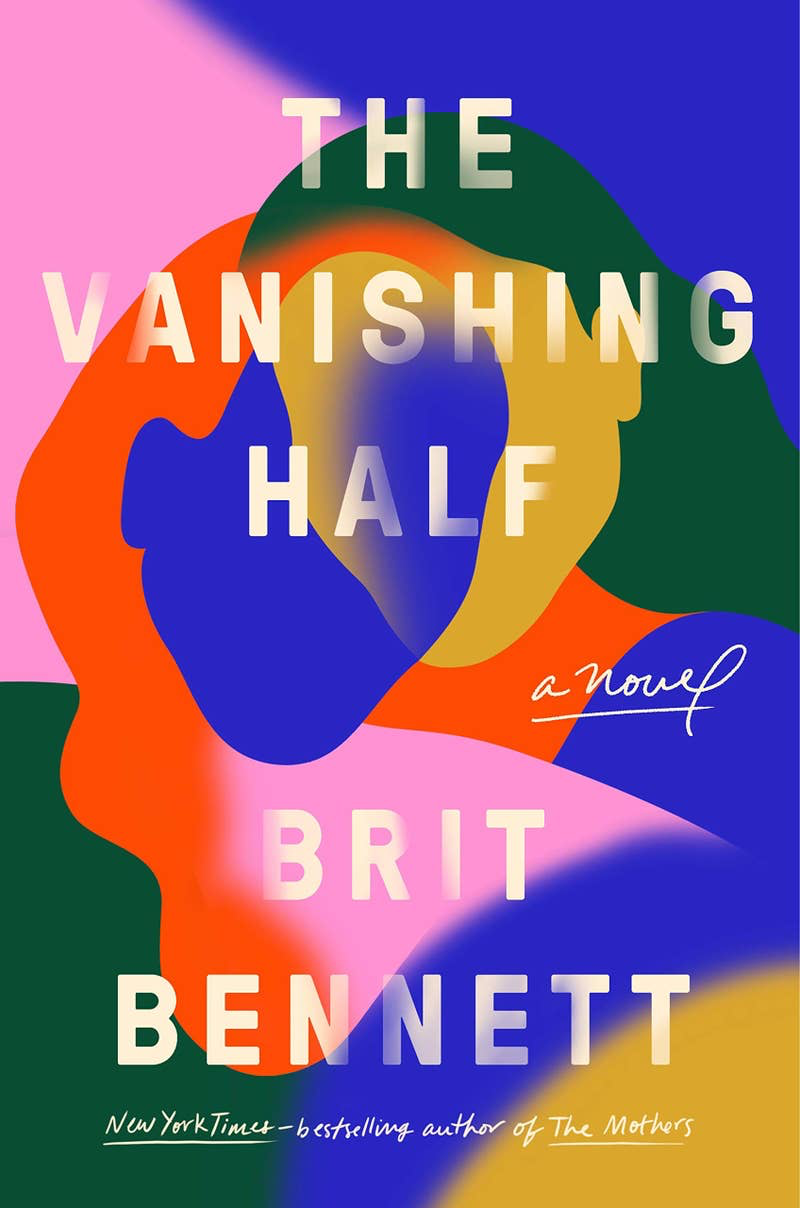 [Speaker Notes: Dinge, die ähnlich sind, werden von unserer Wahrnehmung gruppiert, umgekehrt werden Dinge, die sich in wichtigen Merkmalen unterscheiden, als voneinander getrennt oder unabhängig wahrgenommen. Das Gestaltgesetz der Gleichheit wird oft auch als Gesetz der Ähnlichkeit bezeichnet. Elemente, die gemeinsame Unterscheidungsmerkmale haben, werden vom Betrachter als zusammengehörig wahrgenommen. Mehrere Merkmale, z.B. Form und Farbe, verstärken die Gruppenbildung. Bei ein paar Beispielen überwiegt das Gesetz der Gleichheit gegenüber dem der Nähe.]
Gesetz der geschlossenen Form
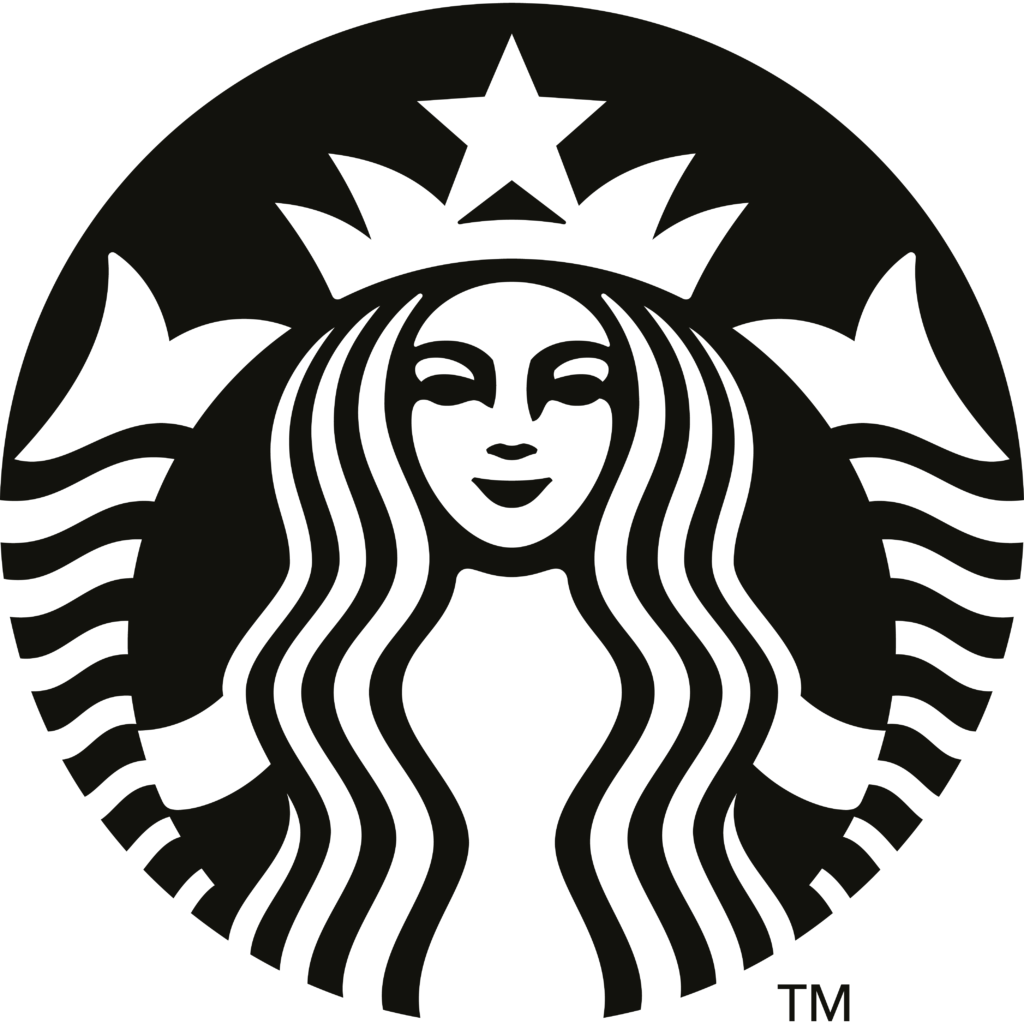 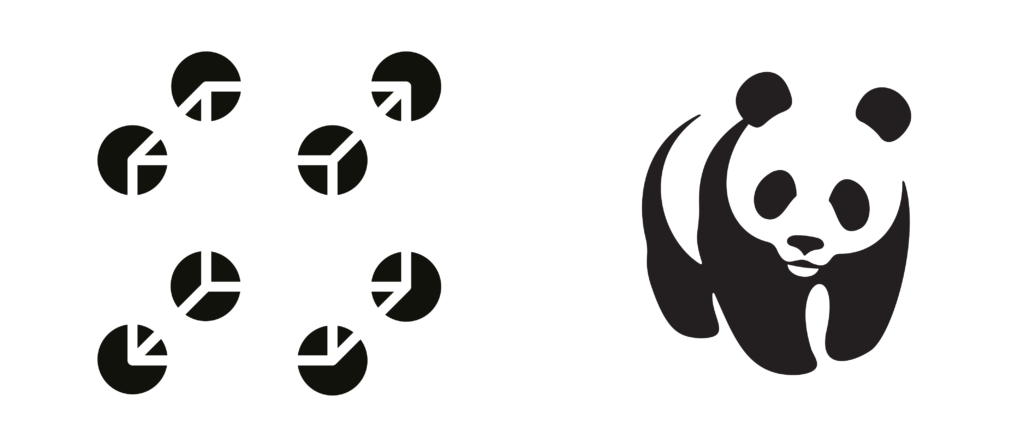 [Speaker Notes: Geschlossene Flächen wie zum Beispiel Rahmen, werden vom Betrachter als Einheit angesehen. Der Rahmen bildet durch seine Begrenzung das Wahrnehmungsfeld. Sie nehmen dadurch die Objekte als zusammengehörig wahr. Auch die Rahmen um Grafiken dienen der Begrenzung und Abgrenzung der Fläche und weisen gleichzeitig den einzelnen grafischen Elementen ihren Platz zu. Auf vielen Internetseiten bilden der Titel oder ein Topmenü zusammen mit dem Menü auf der linken Seite einen Rahmen und geben der ganzen Seite damit Halt.]
Gesetz der Figur-Grund-Trennung
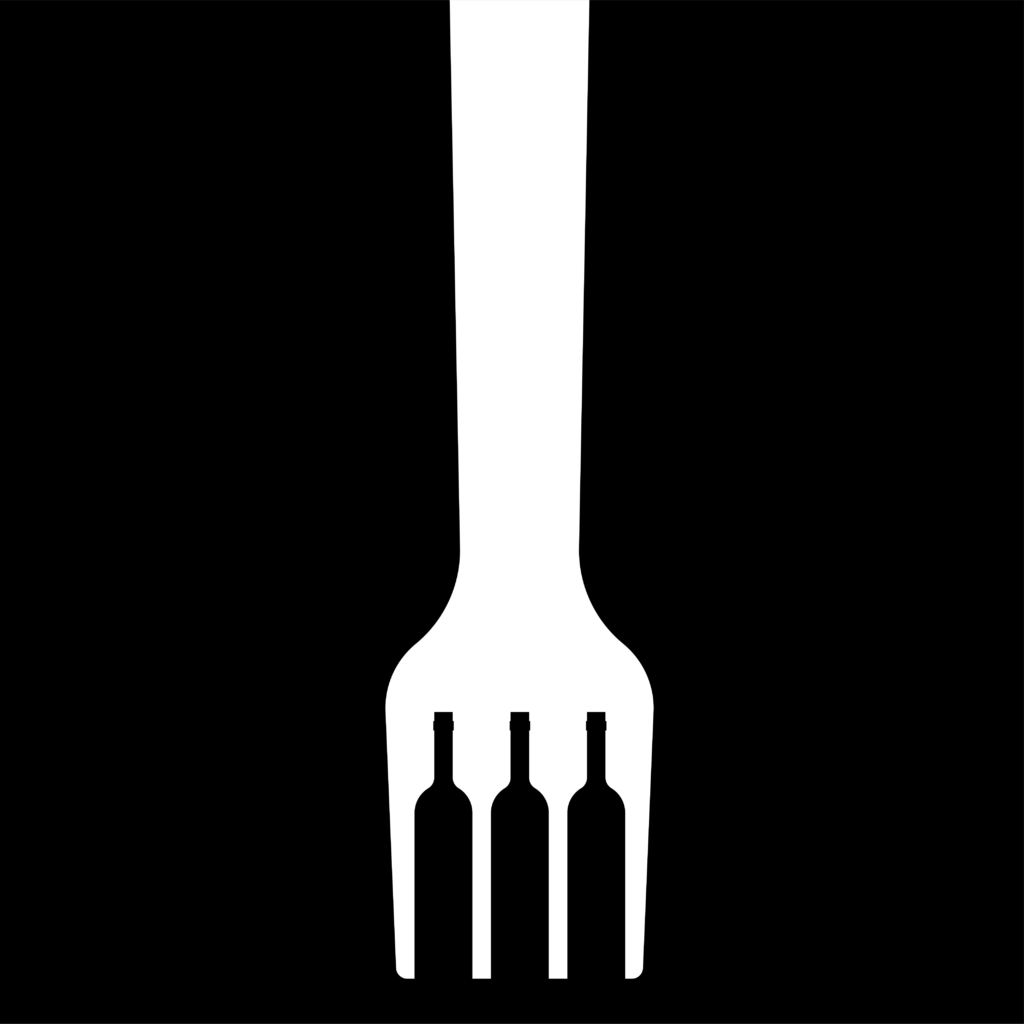 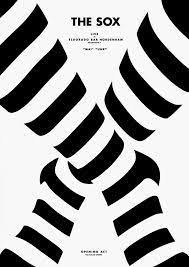 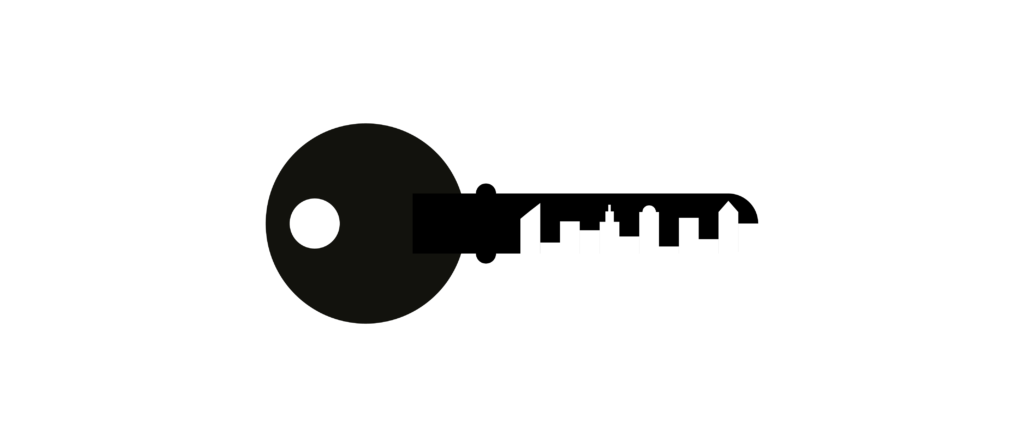 [Speaker Notes: Wahrnehmen ist nur möglich, wenn das Wahrnehmungsfeld in unterschiedliche Bereiche gegliedert ist. Das Objekt der Wahrnehmung muss sich vom Umfeld abheben, damit man es wahrnehmen kann. Man nennt diese Aufteilung Figur-Grund-Trennung. Die flächenmässige Einteilung ist wichtig für den Figurenunterschied. Festzustellen ist, dass eher helle, symmetrische, oder kleine Flächen zur Figur werden, während dunkle, asymmetrische oder grössere Flächen zum Hintergrund werden. Aufpassen muss man also mit zum Beispiel hellen Flächen im Hintergrund.]
Layout von Filmplakaten
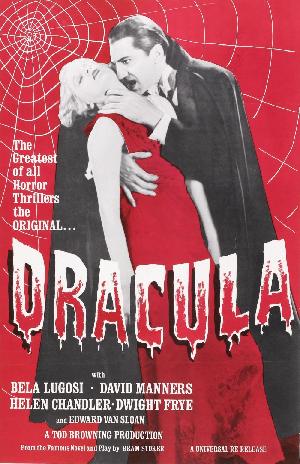 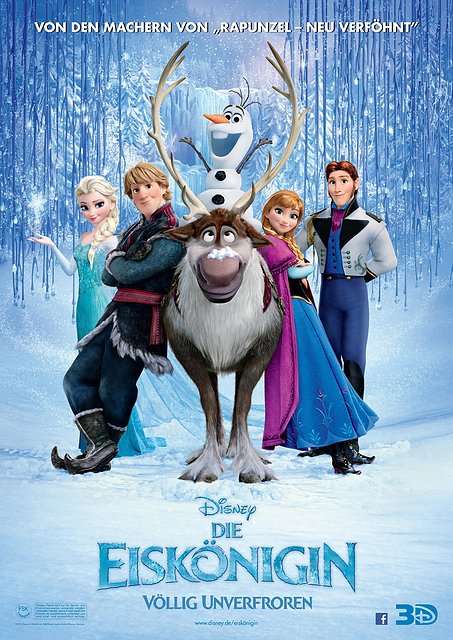 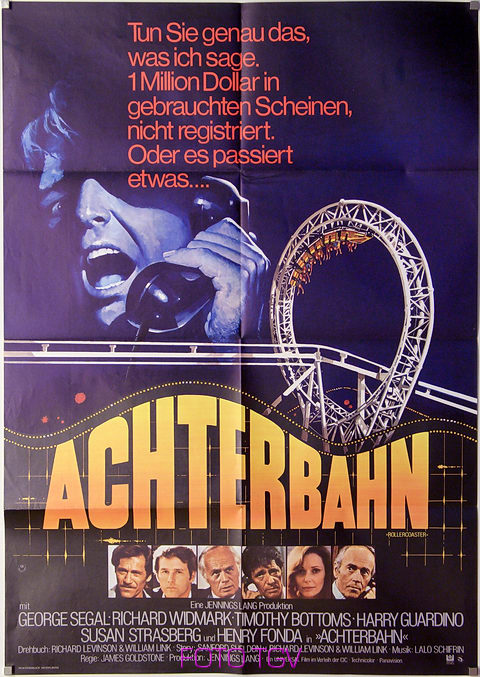 [Speaker Notes: Plakate werden auf Gestaltungsgesetze untersucht und analysiert.  Die Typografie spielt hier eine besondere Rolle]
Das Unbekannte im Bekannten: neue  Kontexte
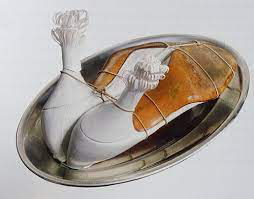 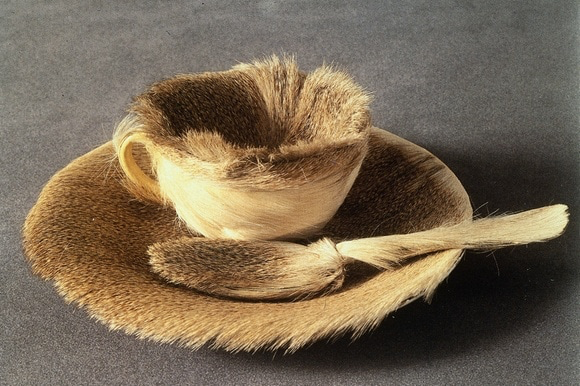 Meret Oppenheim
[Speaker Notes: Oppenheims Tasse war ein poetisches Ding, wie es der Pariser Papst der Surrealisten, André Breton, immer geforderte hatte: Künstler und Künstlerinnen sollen leidenschaftliche Dinge schaffen, die in ihrer Doppeldeutigkeit verwirrten und schön waren  "wie das zufällige Zusammentreffen einer Nähmaschine und eines Regenschirms auf einem Seziertisch".

Der Surrealismus wollte mit der Vernunft brechen und das hervortreten lassen, was unter der rationalen Weltsicht verborgen war:  Die Träume, das Absurde und das Phantastische. Kaum jemand passte dazu besser als Meret Oppenheim.]
Erwin Wurm
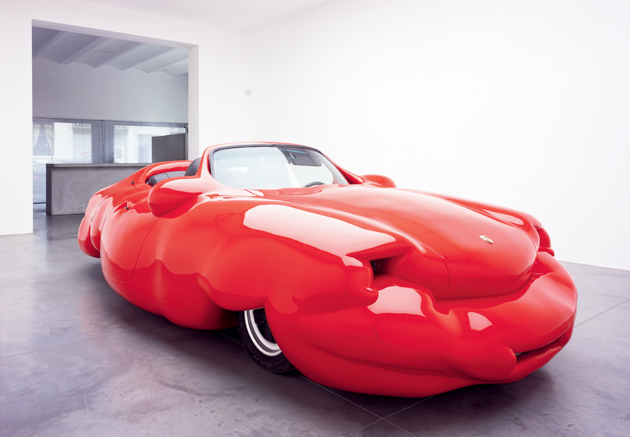 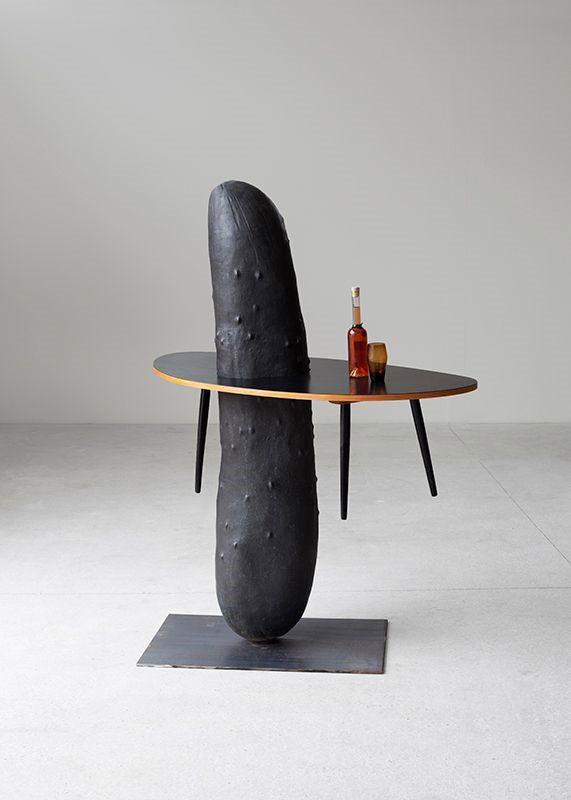 Fat Car Convertible (Porsche) 1/3, 2005
Erwin Wurm, Bar, 2019,
[Speaker Notes: Spätestens seit den One Minute Sculptures der 1990er-Jahre - kurzweiligen lebenden Installationen - ist Erwin Wurm einer breiten Öffentlichkeit bekannt. Schlankheitswahn, Fettsucht oder Statussymbole, nichts davon ist sicher, von ihm in Skulpturen, Performances, Videos, Fotos, Zeichnungen und Büchern auf's Korn genommen zu werden. Verfremdete Alltagsgegenstände vollziehen beim Betrachten eine unerwartete Wendung. Vom aufreizenden Sinneseindruck zum gefräßigen Konsum - was auf den ersten Blick unterhaltend wirkt, verwandelt sich in Gesellschaftskritik.

Die Skulptur stellt auch einen Fetisch des Konsumkults dar, verunstaltet ihn auf komische Art und zielt auf die menschliche Blasiertheit ab. Die Mehrdeutigkeit gepaart mit Ironie ist es letztlich, die den Künstler berühmt-berüchtigt gemacht hat.]
Mode- und Kostümdesign
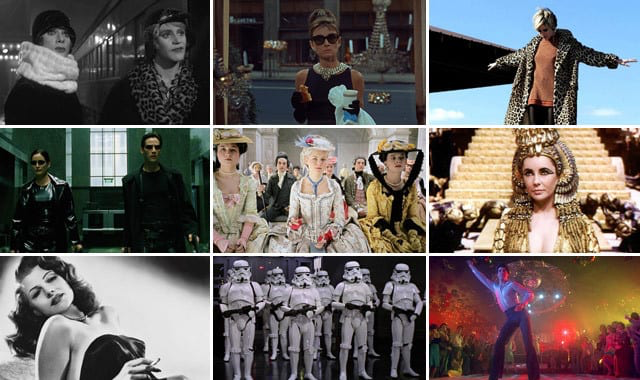